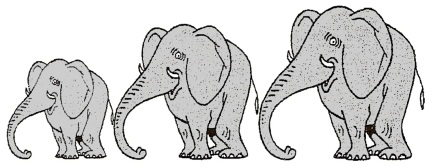 Etude de la langue – Grammaire
Les expansions du nom
 La proposition subordonnée relative
Rappel…
Pour donner des informations à propos d’un nom, pour le compléter, il existe trois expansions différentes.
Rappel…
Il habite une maison.
Prenons un exemple :
Rappel…
Il habite une maison.
Cherchons le nom…
Rappel…
Il habite une maison.
… et ajoutons des expansions.
Il habite une maison immense.
1 – Une épithète
Il habite une maison en bois.
2 – Un complément du nom
Il habite une maison qui est effrayante.
3 – Une proposition subordonnée relative.
Vérifions si vous avez compris !
Dans les phrases suivantes, retrouvez le nom et l’expansion qui a été utilisée…
J’ai aperçu mon petit cousin.
nom
 épithète
Vérifions si vous avez compris !
Dans les phrases suivantes, retrouvez le nom et l’expansion qui a été utilisée…
Merci pour ces fleurs qui sentent si bon !
nom
 proposition subordonnée relative
Vérifions si vous avez compris !
Dans les phrases suivantes, retrouvez le nom et l’expansion qui a été utilisée…
J’ai acheté un rouleau à patisserie.
nom
 complément du nom
Vérifions si vous avez compris !
Dans les phrases suivantes, retrouvez le nom et l’expansion qui a été utilisée…
Je viens d’essayer un scooter à trois roues !
nom
 complément du nom
Vérifions si vous avez compris !
Dans les phrases suivantes, retrouvez le nom et l’expansion qui a été utilisée…
Je cache le chocolat que mon frère veut manger !
nom
 proposition subordonnée relative
Nous allons nous intéresser plus particulièrement à la proposition subordonnée relative.
La proposition subordonnée relative contient au moins un verbe conjugué.
Elle est reliée au nom par un pronom relatif (qui, que, quoi, dont, où, lequel, duquel…).
GN
C’est un tableau qui a beaucoup de valeur.
nom
psr
 Elle fait donc partie du groupe nominal.
Prenons quelques exemples.
Cherchons le nom et la proposition subordonnée relative (avec le pronom relatif).
Je vois le chemin où nous sommes passés.
psr
nom
Mon père, que je t’ai présenté, viendra demain.
psr
nom
Est-ce la personne à qui il a écrit ?
psr
nom
L’émission dont nous avons parlé est géniale !
psr
nom
Elle attend son voisin, qui est en retard.
psr
nom
Prenons quelques exemples.
Complétons les noms avec des propositions subordonnées relatives.
J’ai visité un appartement.
nom
Leur chien est bizarre.
nom
Tu as planté des fleurs dans ton jardin.
nom
Maurice court très vite.
nom
Manon porte une robe.
nom
Pour résumer…
La proposition subordonnée relative contient au moins un verbe conjugué.
Elle est reliée au nom par un pronom relatif (qui, que, quoi, dont, où, lequel, duquel…).
GN
C’est un tableau qui a beaucoup de valeur.
nom
psr
 Elle fait donc partie du groupe nominal.